哪一个更爱他呢？
路加福音7:36-50
经文：路加福音7章36-50节
36 有一个法利赛人请耶稣和他吃饭，耶稣就到法利赛人家里去坐席。 37 那城里有一个女人，是个罪人，知道耶稣在法利赛人家里坐席，就拿着盛香膏的玉瓶， 38 站在耶稣背后，挨着他的脚哭，眼泪湿了耶稣的脚，就用自己的头发擦干，又用嘴连连亲他的脚，把香膏抹上。
39 请耶稣的法利赛人看见这事，心里说：“这人若是先知，必知道摸他的是谁，是个怎样的女人，乃是个罪人！” 40 耶稣对他说：“西门，我有句话要对你说。”西门说：“夫子，请说。” 41 耶稣说：“一个债主有两个人欠他的债，一个欠五十两银子，一个欠五两银子。 42 因为他们无力偿还，债主就开恩免了他们两个人的债。这两个人哪一个更爱他呢？” 43 西门回答说：“我想是那多得恩免的人。”耶稣说：“你断的不错。”
44 于是转过来向着那女人，便对西门说：“你看见这女人吗？我进了你的家，你没有给我水洗脚，但这女人用眼泪湿了我的脚，用头发擦干； 45 你没有与我亲嘴，但这女人从我进来的时候就不住地用嘴亲我的脚； 46 你没有用油抹我的头，但这女人用香膏抹我的脚。 47 所以我告诉你：她许多的罪都赦免了，因为她的爱多；但那赦免少的，他的爱就少。”
48 于是对那女人说：“你的罪赦免了！” 49 同席的人心里说：“这是什么人，竟赦免人的罪呢？” 50 耶稣对那女人说：“你的信救了你，平平安安地回去吧！”
祷告。
36 有一个法利赛人请耶稣和他吃饭，耶稣就到法利赛人家里去坐席。 37 那城里有一个女人，是个罪人， 知道耶稣在法利赛人家里坐席 …
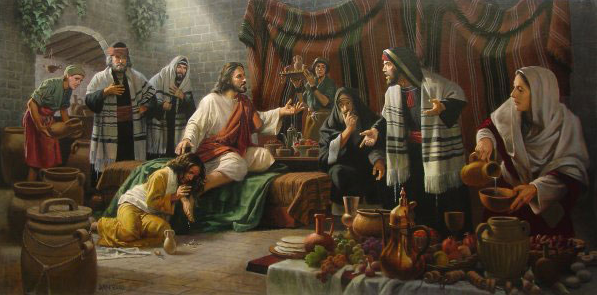 …，就拿着盛香膏的玉瓶， 38 站在耶稣背后，挨着他的脚哭，眼泪湿了耶稣的脚，就用自己的头发擦干，又用嘴连连亲他的脚，把香膏抹上。
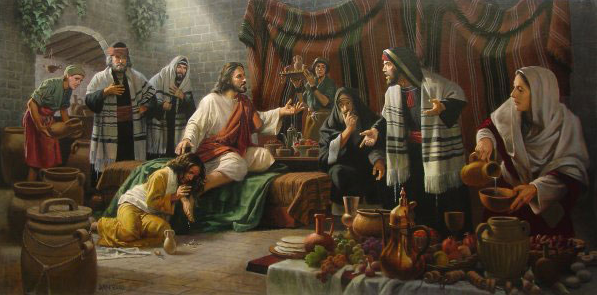 39 请耶稣的法利赛人看见这事，心里说：“这人若是先知，必知道摸他的是谁，是个怎样的女人，乃是个罪人！”
人要足够好才能得好处
加减法式的宗教思维
好行为（+），坏行为（-）
各种宗教的核心理念

基督徒也会有这样的逻辑
以事奉、奉献多来称义
以打败罪来称义
对人：论断；对己：自以为义或无法接纳
怕传福音的弟兄
加减法式思维：罪被打败我们才得赦免

罪得赦免才能被打败
“Only defeated sins can be defeated.”

从软弱中看到神的恩典
约翰一书1：9 我们若认自己的罪，神是信实的，是公义的，必要赦免我们的罪，洗净我们一切的不义。

偷包子的故事
40 耶稣对他说：“西门，我有句话要对你说。”西门说：“夫子，请说。” 41 耶稣说：“一个债主有两个人欠他的债，一个欠五十两银子，一个欠五两银子。 42 因为他们无力偿还，债主就开恩免了他们两个人的债。这两个人哪一个更爱他呢？” 43 西门回答说：“我想是那多得恩免的人。”耶稣说：“你断的不错。”

“无力偿还” 与 “开恩免了”
谁欠五两、谁欠五十两？
我们的行为：我不够坏怎么办？
我们悔改的心、我们感恩的心。
马太福音18： 23 天国好像一个王要和他仆人算账。 24 才算的时候，有人带了一个欠一千万银子的来。 25 因为他没有什么偿还之物，主人吩咐把他和他妻子儿女并一切所有的都卖了偿还。 26 那仆人就俯伏拜他，说：‘主啊，宽容我！将来我都要还清。’ 27 那仆人的主人就动了慈心，把他释放了，并且免了他的债。

一千万银子=20万年的工资～6000亿美元
没有人能够靠自己称义
罪使人瞎眼
看不见自己欠了神多少债
看不见神对我们恩免付上的代价
看不见十字架彰显神的爱
信主前、信主后、有孩子之后的认识
28 “那仆人出来，遇见他的一个同伴欠他十两银子，便揪着他，掐住他的喉咙，说：‘你把所欠的还我！’ 29 他的同伴就俯伏央求他，说：‘宽容我吧！将来我必还清。’ 30 他不肯，竟去把他下在监里，等他还了所欠的债。

看不见恩免
带来莫名的自信（与自卑）
带来自以为义---对他人的不宽容
带来最后的审判
George Wilson的故事
看见恩免带来生命翻转
44 于是转过来向着那女人，便对西门说：“你看见这女人吗？我进了你的家，你没有给我水洗脚，但这女人用眼泪湿了我的脚，用头发擦干； 45 你没有与我亲嘴，但这女人从我进来的时候就不住地用嘴亲我的脚； 46 你没有用油抹我的头，但这女人用香膏抹我的脚。

恩免意味着：从里到外，全部属于神
谦卑的态度
深刻的感动
全然敞开来到主前
献上至宝
47 所以我告诉你：她许多的罪都赦免了，因为她的爱多；但那赦免少的，他的爱就少。” 48 于是对那女人说：“你的罪赦免了！”


十字架救恩赦免（因着信）对神对人的爱
例子：怕传福音的弟兄
49 同席的人心里说：“这是什么人，竟赦免人的罪呢？” 50 耶稣对那女人说：“你的信救了你，平平安安地回去吧！”

什么是能救你的信？
信心大救了你吗？
警惕：加减法式思维
信的对象救了你！

你需要的不是伟大的信心，而是相信一位伟大的神。-戴德生
You do not need a great faith, but faith in a great God. 

例子：两个登山者的故事。
即使信心小，我们也可以“平平安安地去”。
因为主的宝血遮盖了我们。
面对软弱
奔向耶稣，到他脚前。
浸泡在福音里。
从祷告灵修读主的话语开始，每天留时间给神。
每天仰望祂。

打那打不赢的仗打那已经赢了的仗。
当转眼仰望耶稣（属天眼光）
你心灵是否困倦愁烦 眼前一片黑暗蒙蒙 仰望主耶稣就得光明 生命变更自由丰盛 当转眼仰望耶稣 定睛在祂奇妙慈容 在救主荣耀恩典大光中 世上事必然显为虚空 （dim)
祷告。